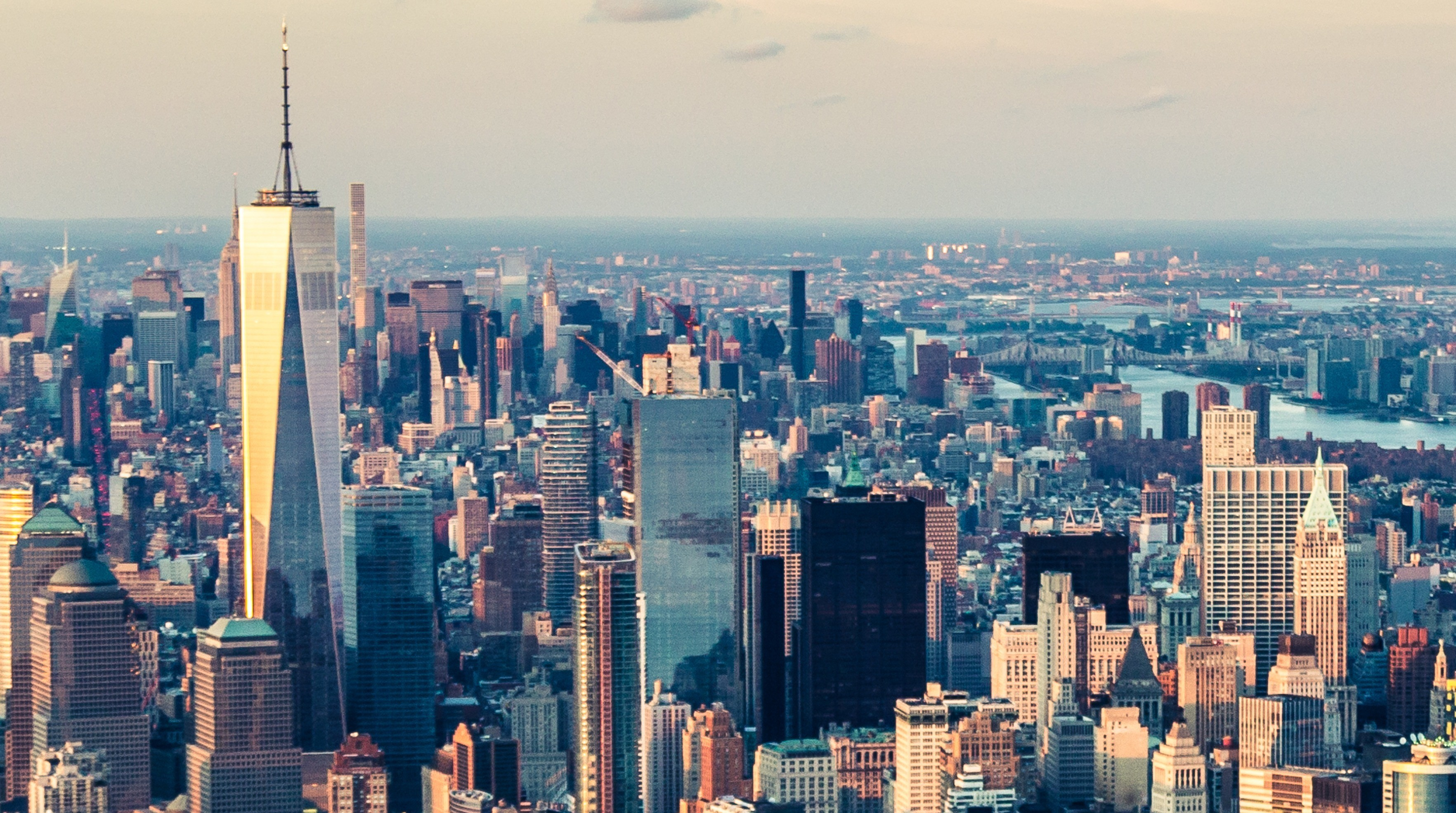 Settlementsm3: urban SETTLEMENTSU4: Urban settlement issues
Geography grade 12 © j. rich 2021
The big picture
The big picture (2)
Course overview
overview
Urbanization trends								World
																South Africa
2.  Issues related to rapid urbanization			Lack of planning
																Housing shortages
																Overcrowding
																Traffic congestion
																Service provision
3. Growth of informal settlements
4. Case studies of urban management
Urbanization trends
Percentage of population living in cities






What is the difference between level of urbanization and rate of urbanization?
Urbanization trends
Which region has the highest level of urbanization? Why is that likely to be the case?
Which region has the fastest rate of urbanization? What is the probable cause of that?
Urbanization in South Africa
Why  the level of urbanization so low in Northern Cape? In Limpopo?
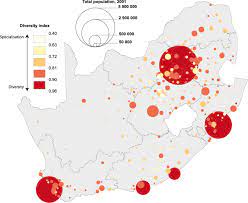 Rapid urbanization issues – lack of planning
Uncontrolled  flow of people to cities 
         Provision of housing cannot keep pace 
						Growth of informal settlements
									Lack of proper services
Rapid urbanization issue – housing shortage
End of apartheid = huge upsurge in demand for low cost urban housing
Reconstruction and development plan (RDP)
Conversion of hostels to social housing apartments
Development of new building technologies
Rapid urbanization issue - overcrowding
Increased demand on water and electricity – illegal connections
Blocked sewers and inadequate waste removal – disease risk
Overcrowded schools / overburdened clinics 
Increased crime
Greater disaster impact
Rapid urbanization issue – traffic congestion
Traffic congestion
In 2010 in Johannesburg a survey found that:
Almost quarter of its roads  experience a 30% reduction in speed daily
342000 commuters had to cancel meetings due to traffic
40% of employees are late for work due to traffic
Daily traffic pressure caused a 64% increase in general stress levels for commuters
Traffic jams cost R1,1 billion per month in lost productivity
Strategies for  traffic management
Increase road network / widen roads
Promote public transport
Expand and increase public transport systems
Car pooling
Dedicated lanes
Tolls
Increase parking costs
Reversible lanes
Restricting access  according to registration numbers
Limiting the number of cars registered
Non car days
Park and ride schemes
Rapid urbanization issue – service provision
Constitution protects the right to certain services such as water
Informal  settlements often badly located for provision of services
High levels of non-payment
Overcrowding leads to breakdowns
Provision has increased and improved greatly in last 20  years
Service delivery protests have also increased
Growth of informal settlements
People move into cities in developing countries faster than the infrastructure can provide for them results in  informal housing.
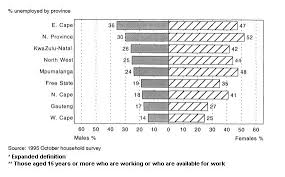 Informal settlements in south africa
Why are there so many more in formal settlements in E. Cape than in W. Cape?
Why are there more women than men in informal settlements?
“Foreign refugees make up many of the inhabitants of informal settlements” Explain if this is true or false according to evidence
Problems associated with informal settlements
Limited access to land ownership
Overcrowding (high population and building density)
Unhygienic living conditions; spread of disease
Illegal and unsafe building structures
Erratic service provision and poor access for emergency services
Limited access to amenities
Environmental destruction, pollution
Social problems e.g. crime, unemployment
Dealing with informal settlements
Previously: relocation and demolition – expensive and slow
Currently: Upgrading on site